Simplicity HR Solutions
Providing Human Resources Services
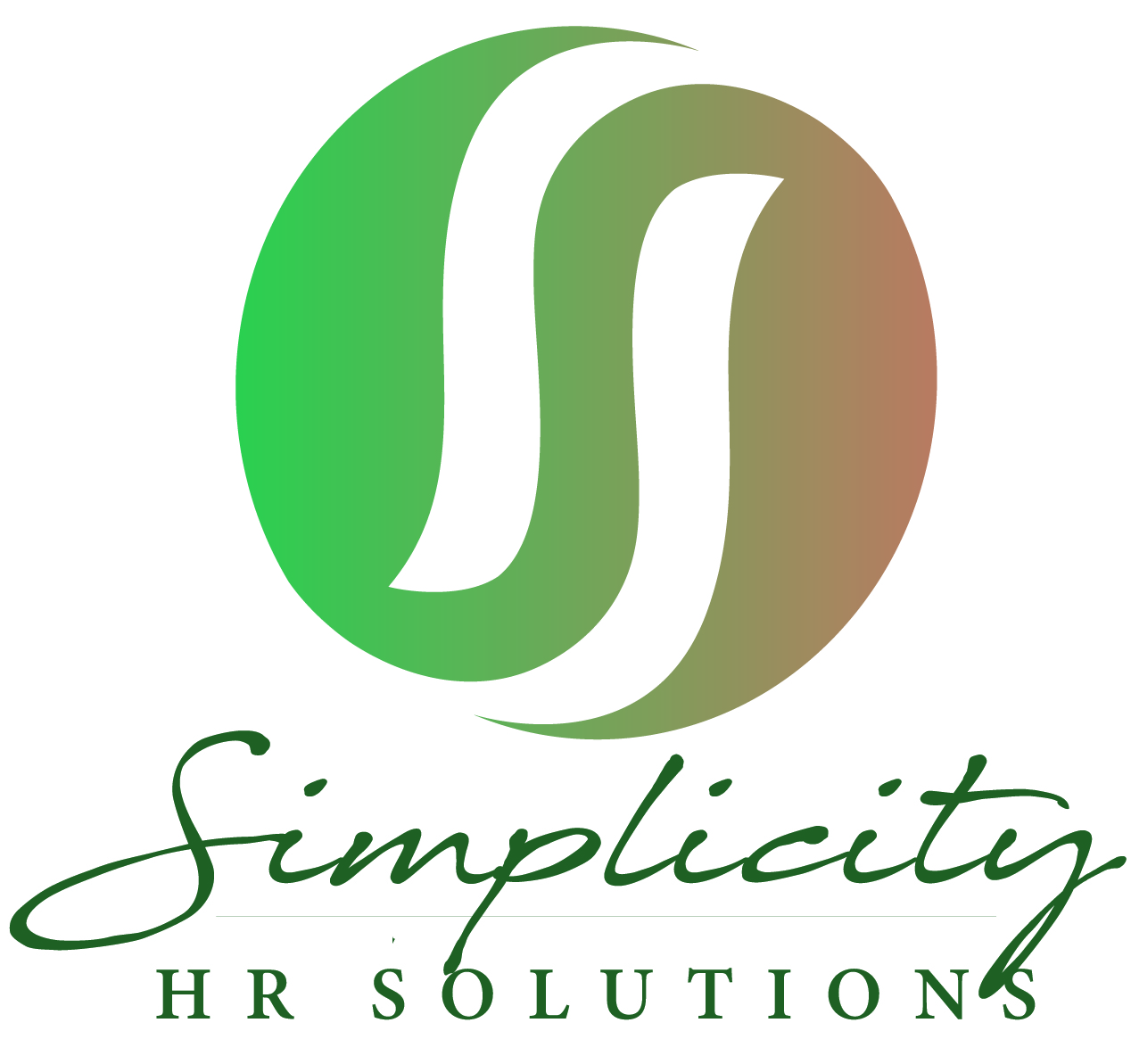 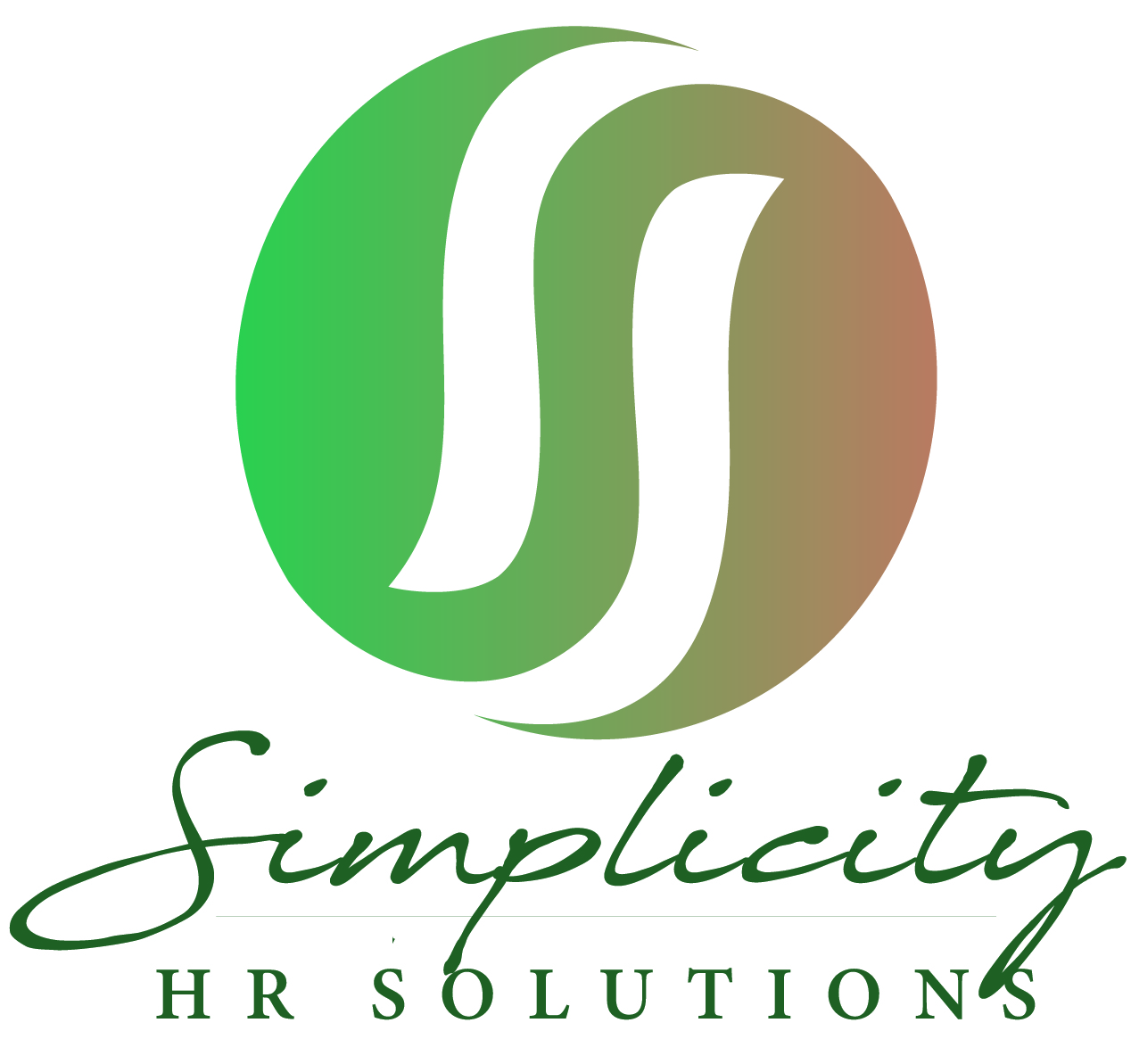 Who We Are
With over 20 years of experience in the field of human resources, our core principles have continued to shape our efforts in providing our clients with the best human resources services available. We are dedicated to our clients, and they benefit from our success. We specialize in all industries including, food and beverage, hospitality, fitness, medical, start-ups, mid to large size organizations, and corporate. 
Past clients have included:
Lemonade Restaurant Group  – 26 locations throughout Northern and Southern California
The Habit Burger Grill and Hook Burger – 16 locations throughout Northern and Southern California
Fitness Club Management (Crunch Franchise) – 45 locations throughout California, Colorado, New Mexico, Idaho, and Illinois
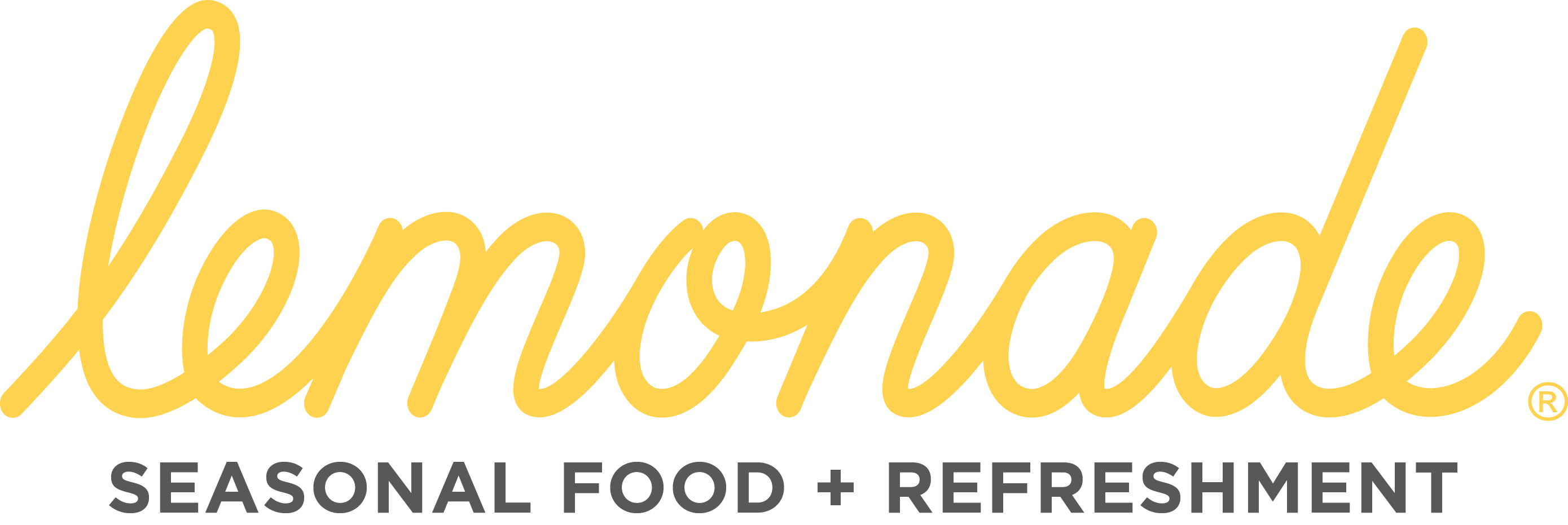 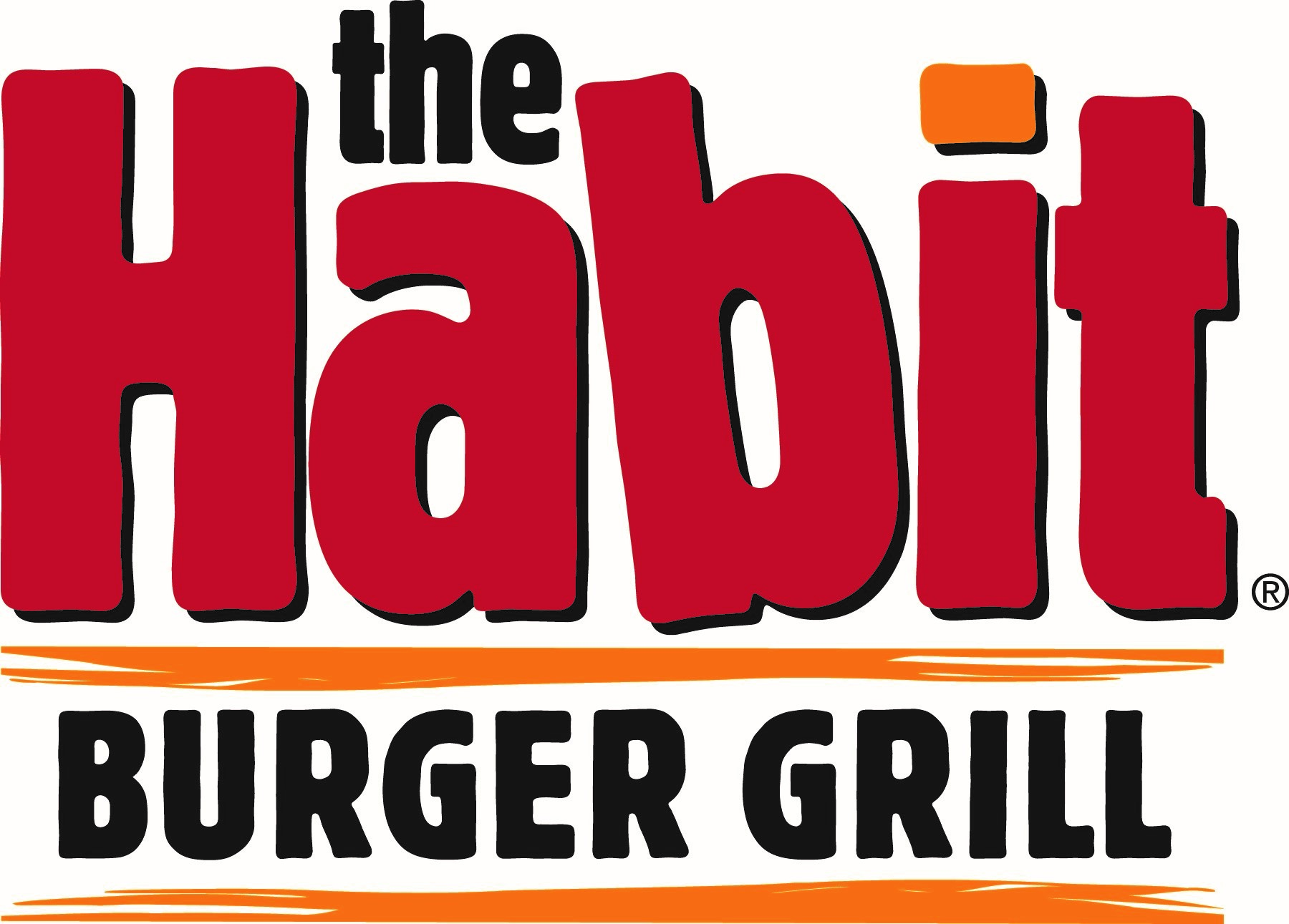 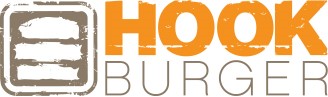 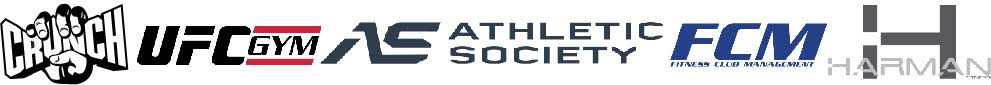 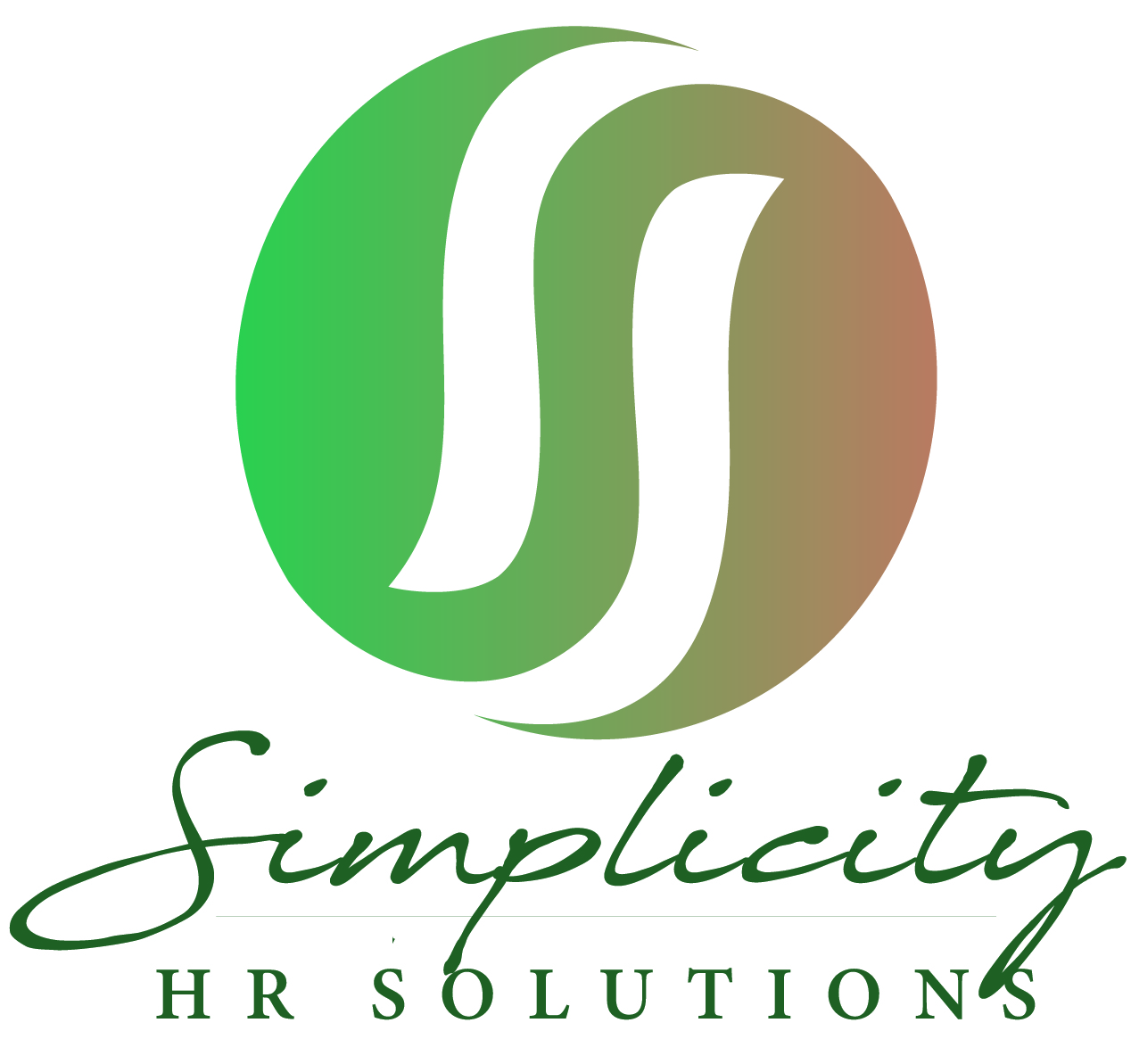 What we do
Employee relations
Employee engagement / satisfaction
Performance management
Recruitment and Training
Workplace audits
Workplace investigations
Labor law compliance
Employee handbooks
Creation & enforcement policies and procedures
Conflict management
Sexual harassment training
New business development
Benefits administration
Special projects
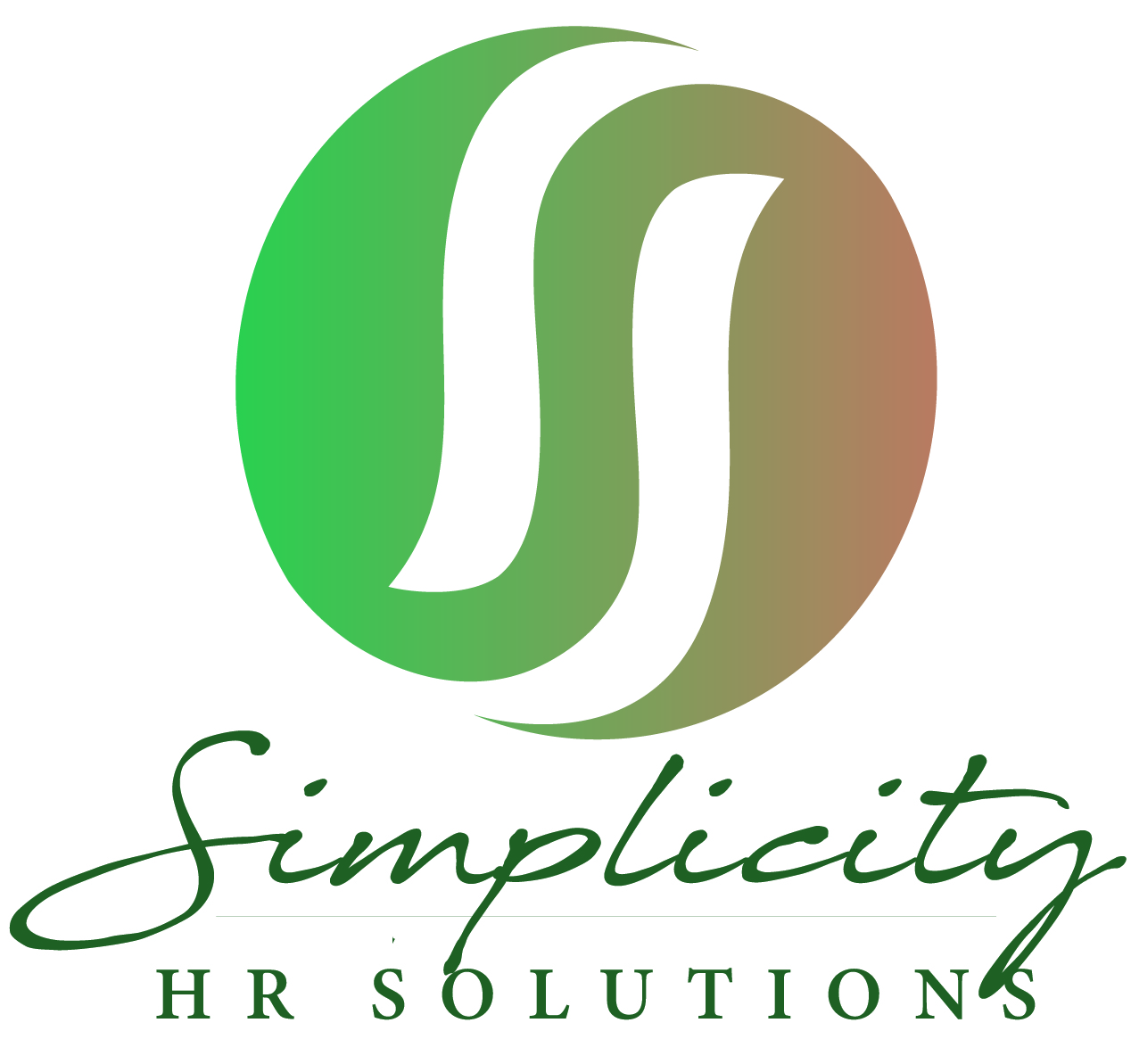 Your HR Questions Answered
At Simplicity HR Solutions, we strive to exceed your expectations by breaking barriers and changing the game. If you need help with hiring, employee relations, sexual harassment training,  compliance, implementing policies and procedures, or employee handbooks, contact us. We’re available to help you navigate even the most difficult human resources issues. 
We can take on your day-to-day HR needs such as full cycle recruiting, background checks, onboarding, employee records management, sexual harassment training, investigations, and more. We’re a highly organized and detail-oriented team with over 20 years of proven success. Have questions about employee relation issues, or federal/state law compliance? Call us today.
Email:	starr.thompson@simplicityhrsolutions.comWebsite:	www.simplicityhrsolutions.comPhone:	(818) 245-2388
Call us today!
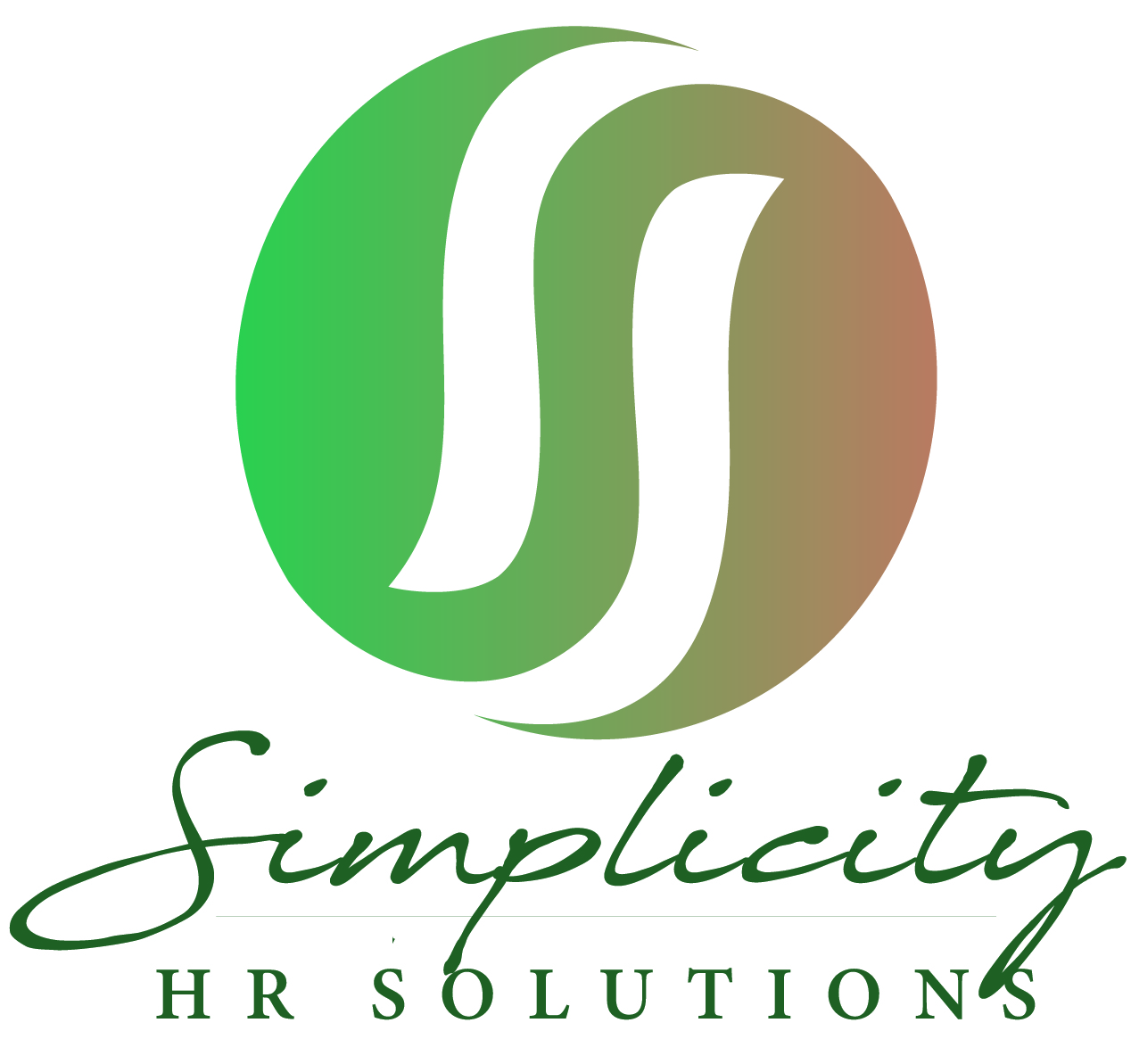